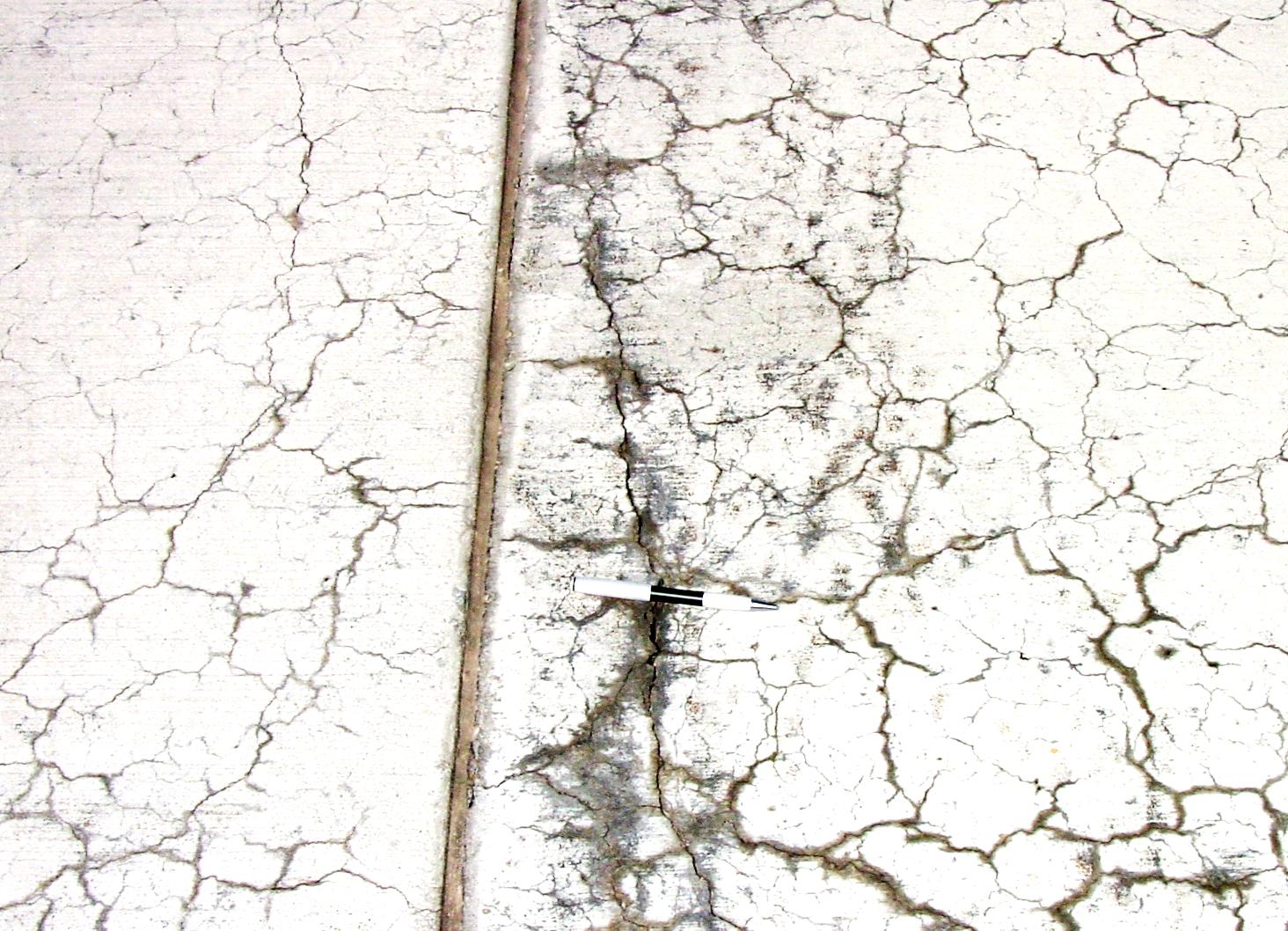 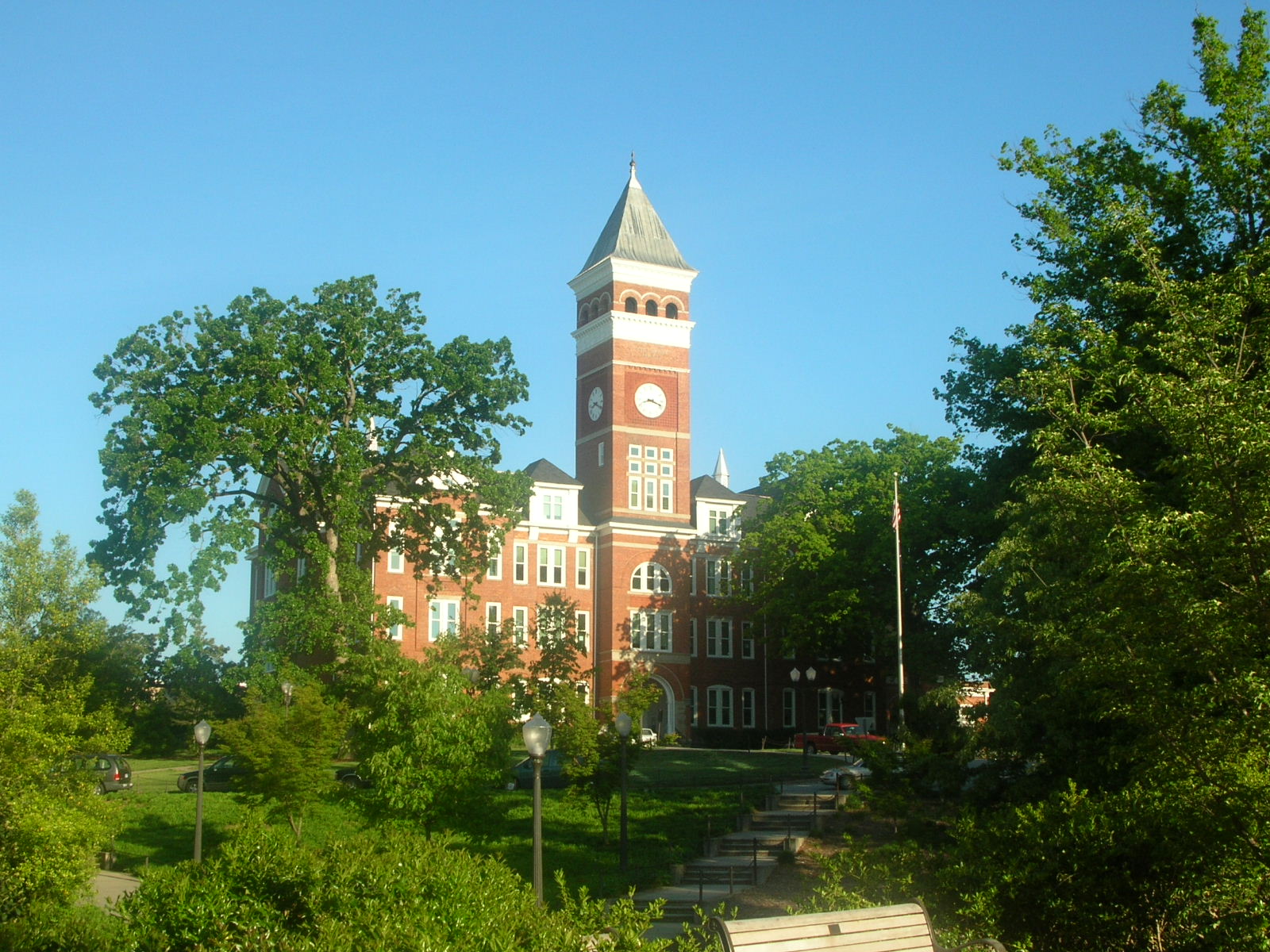 Miniature Concrete Prism Test – A New Test Method for Evaluating the ASR Potential of Aggregates and the Effectiveness of ASR Mitigation Measures
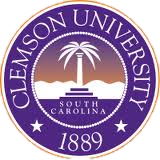 Brief Description of Doctoral Research
Glenn Department of Civil Engineering
Clemson University, SC, U.S.A.
E. R.  Latifee, PhD
29th November, 2014
Ahsanullah University of Science and Technology
Acknowledgement
Dr. Prasad Rangaraju, Clemson University
Dr. Paul Virmani, FHWA
Presentation Outline
Introduction 
ASR Distress in Concrete
Review of Past ASR Test Methods, 
Research Significance 
Experimental Program, Materials, Methods, Results and Conclusions
ASR - Alkali Silica Reaction
Alkalis
+
Reactive Silica
+
Moisture
ASR Gel which expands
Concrete expansion and
cracking
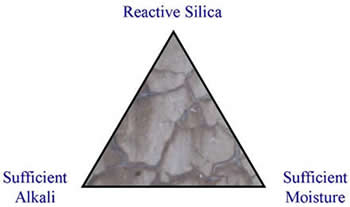 What is Alkali Silica Reaction?
Alkali-silica reaction (ASR) is a heterogeneous chemical reaction between alkali ions (Na+ and K+) and hydroxide ions (OH-) in the concrete pore solution, generally derived from the Portland cement, and forms of reactive silica (SiO2) in the aggregate (eg: chert, quartzite, opal, strained quartz crystals).
Creation of alkali-silica gel and cracking of concrete
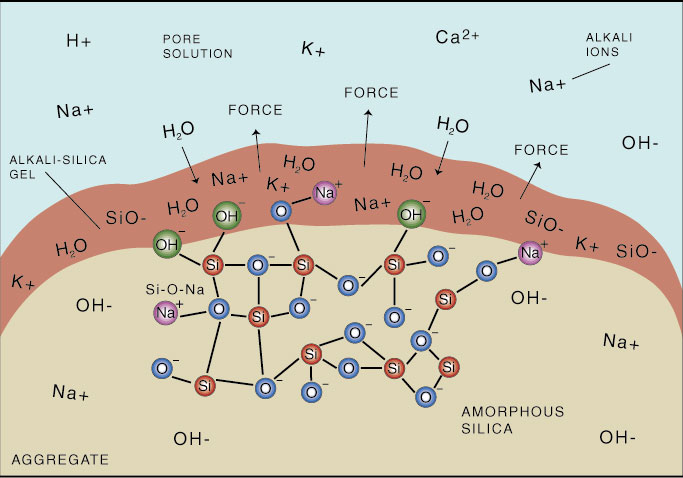 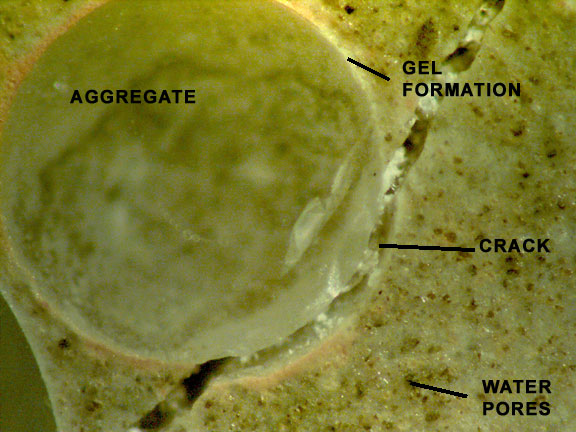 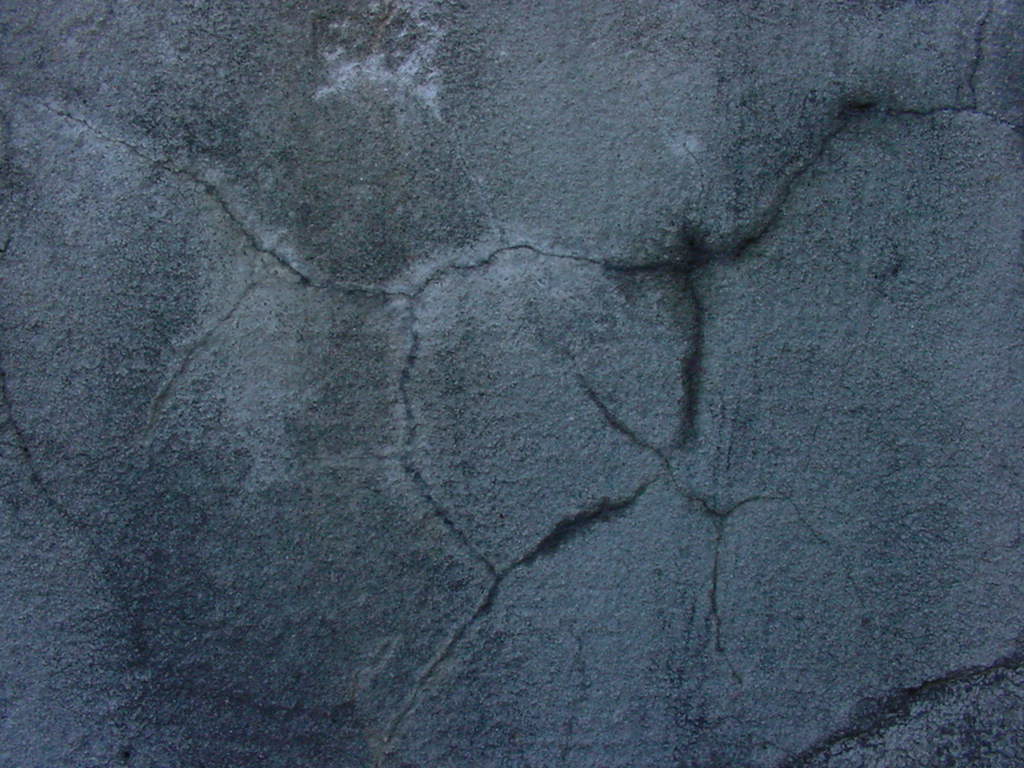 SEM images of ASR gel within Spratt Limestone
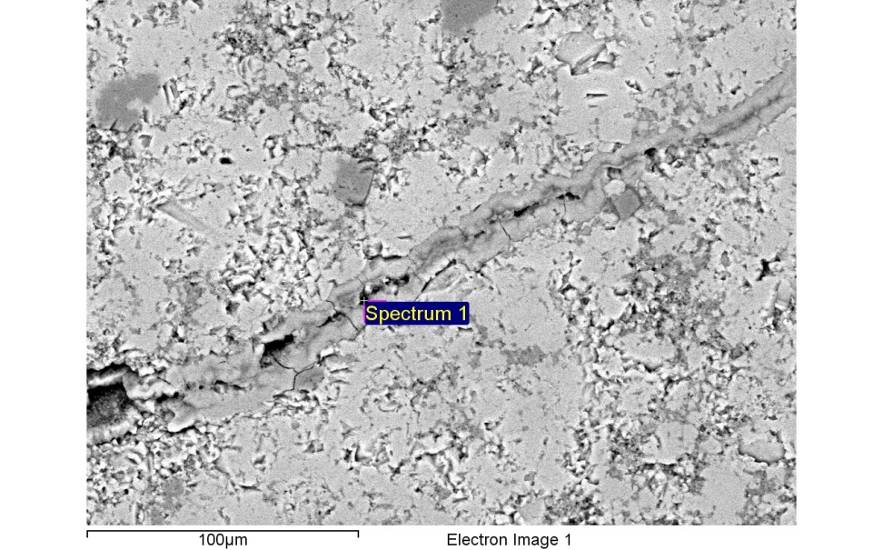 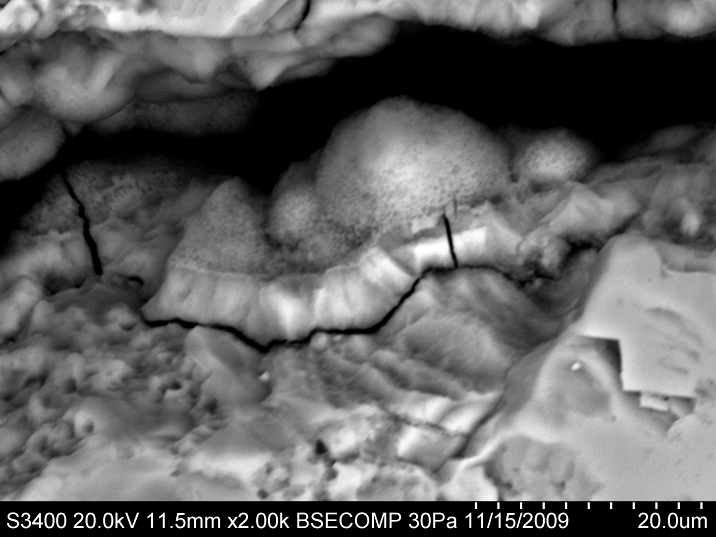 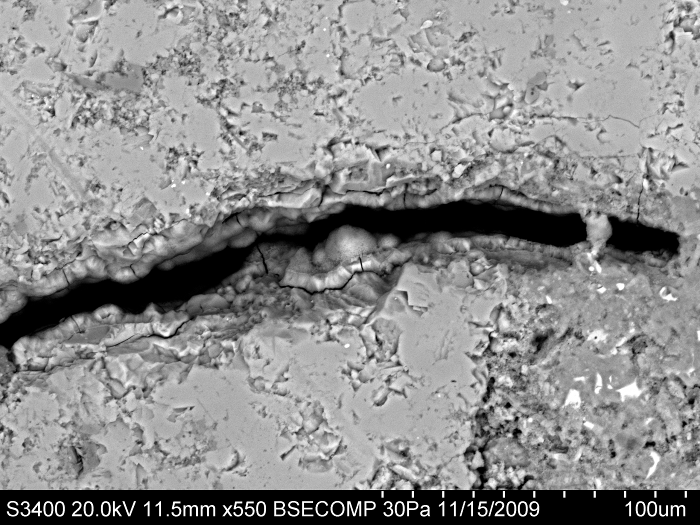 Microstructure of Spratt MC Prism (100% RH)
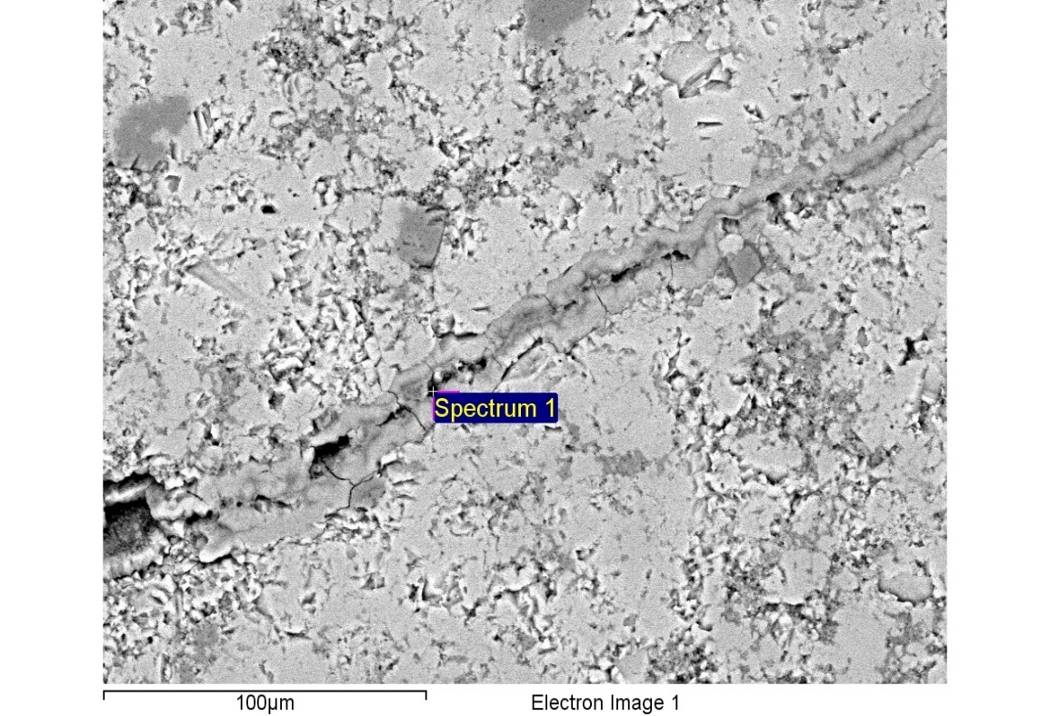 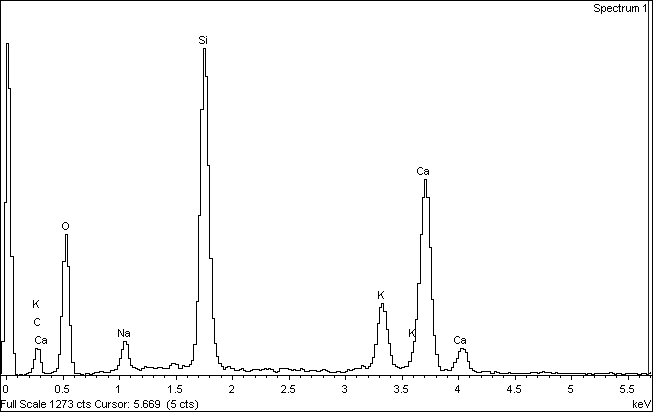 Microstructure of Spratt MC Prisms Soaked in1N NaOH
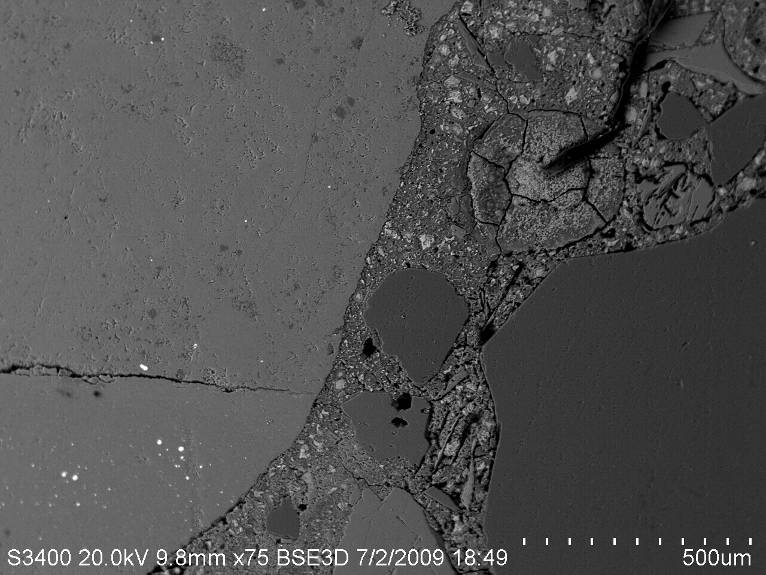 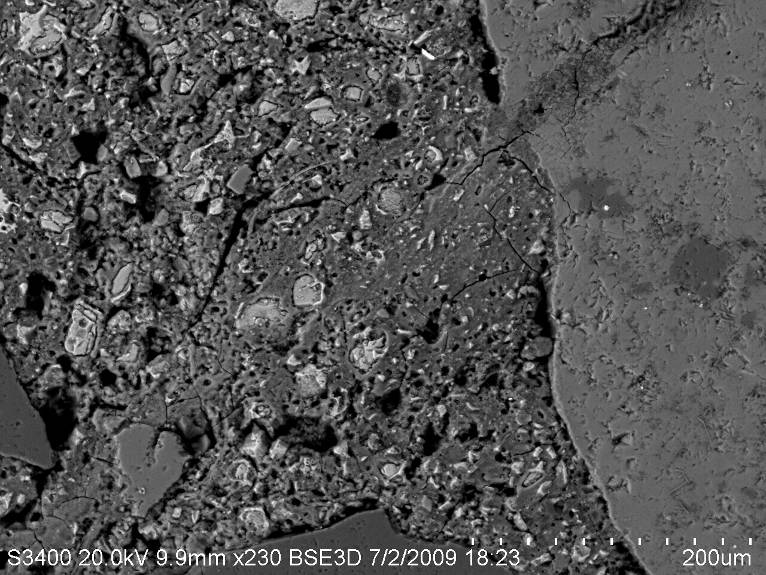 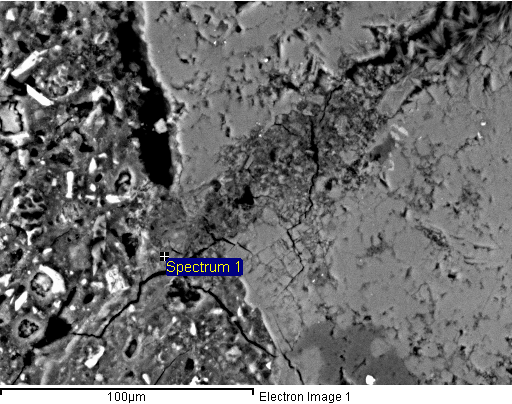 Microstructure of Spratt Limestone Prism (1N NaOH)
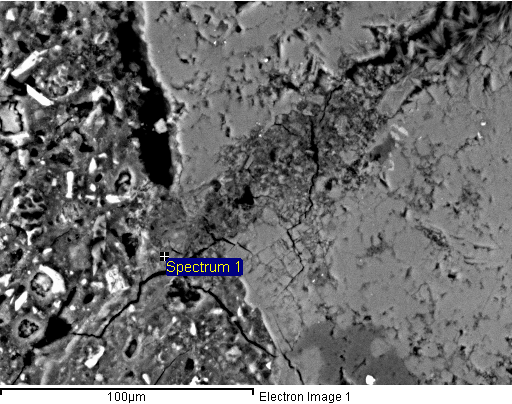 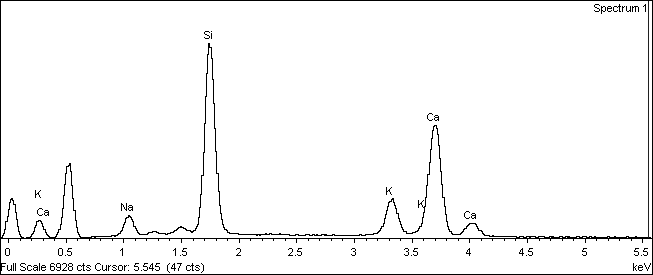 Alkali-Silica Reaction Distresses in the field
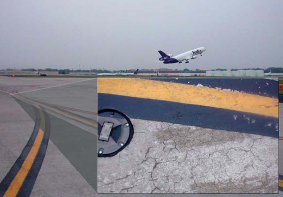 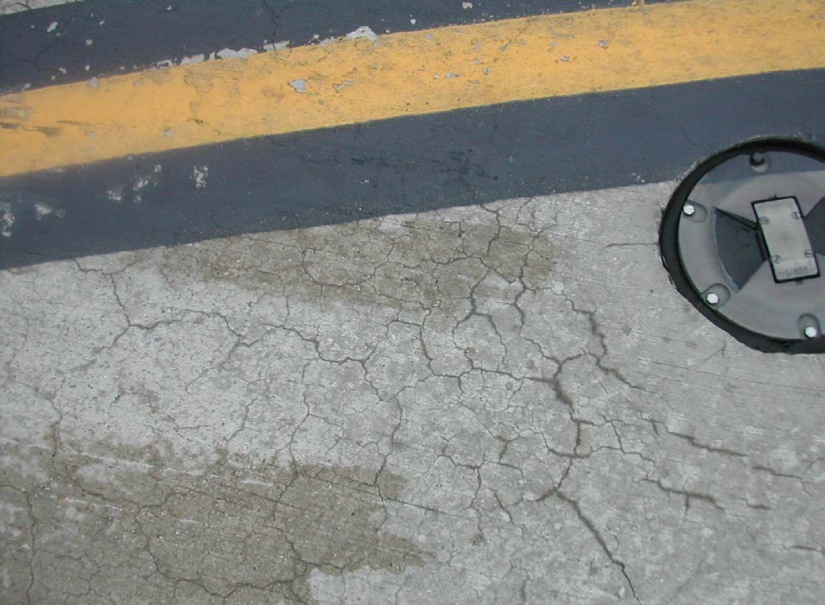 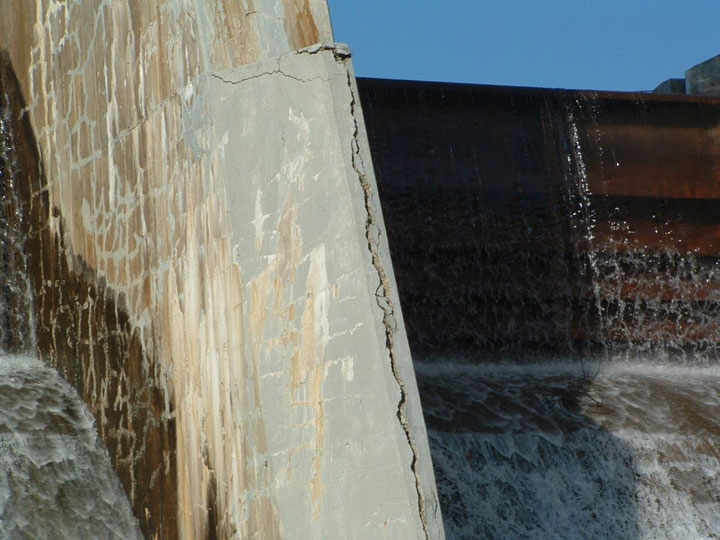 [Speaker Notes: Delete]
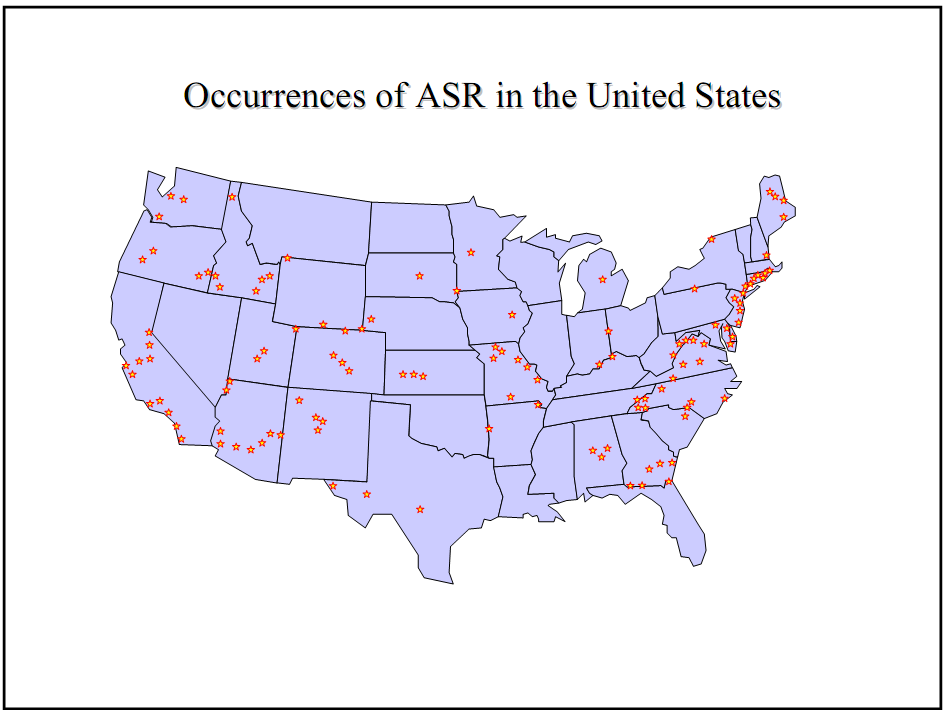 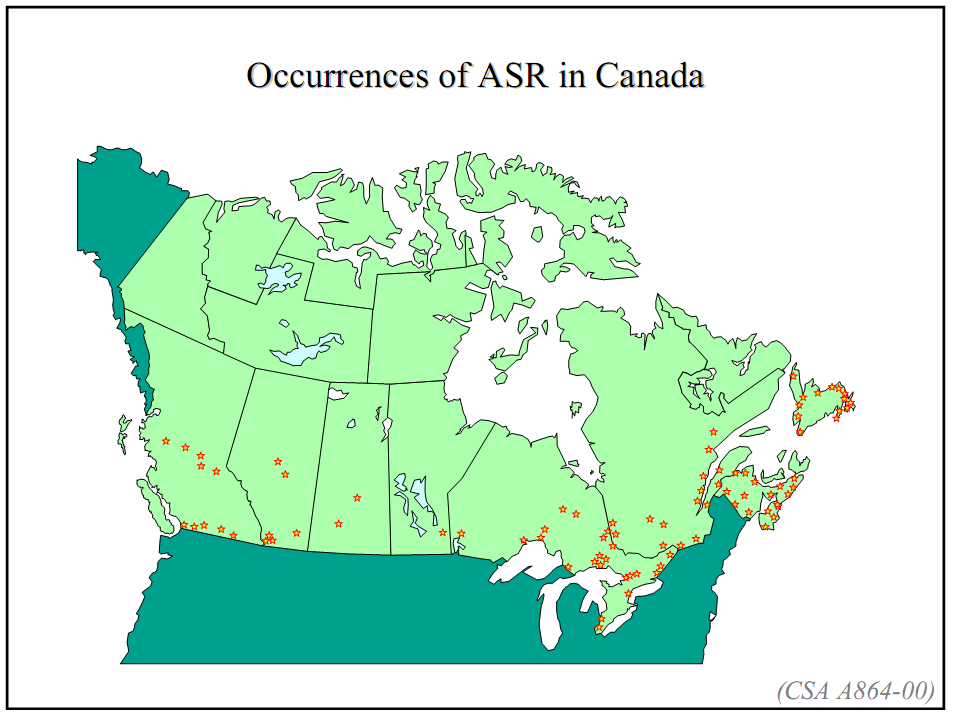 ASR reported locations around the globe
Note: Map is based on reported countries
Courtesy: Editable world map
 http://free-editable-worldmap-for-powerpoint.en.softonic.com/
Beginning of ASR Research
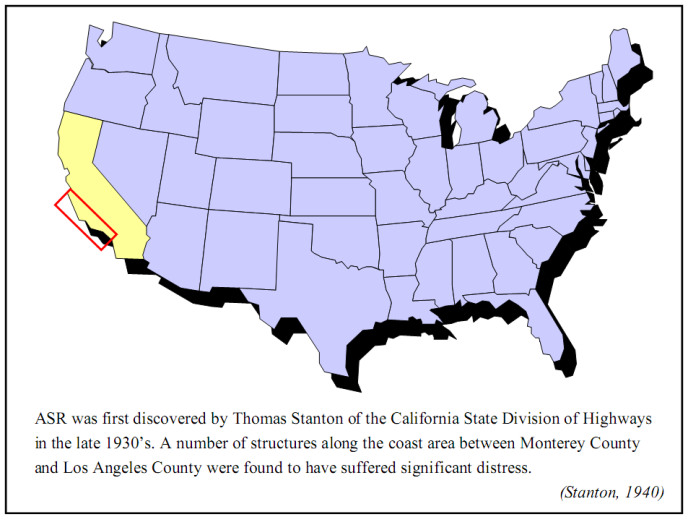 ASR Research Time Line
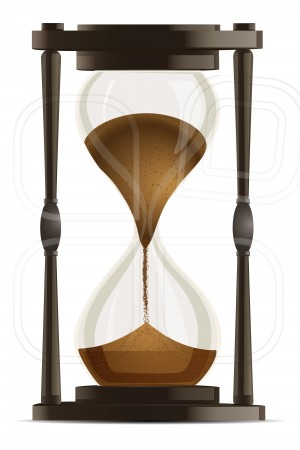 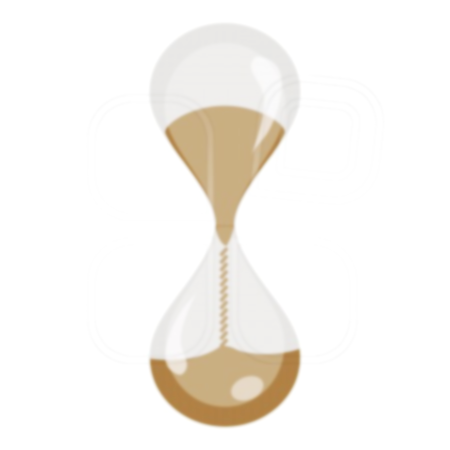 1940-1960
1. Stanton, 1940, California Division of Highway
2. Mather, 1941, Concrete Laboratory of the Corps of Engineers
3. ASTM C 227-10, 1950, Standard Test Method for Potential Alkali Reactivity of Cement-Aggregate Combinations
4. ASTM C 289, Quick chemical method, 1952
5. The Conrow test, 1952, ASTM C 342, 1954- withdrawn -2001
6. ASTM C 295, Petrographic Examination of Aggregates, 1954
7. ASTM C1293, Concrete Prism Test, 1950s, Swenson and Gillott,
8. Gel pat test, Jones and Tarleton, 1958
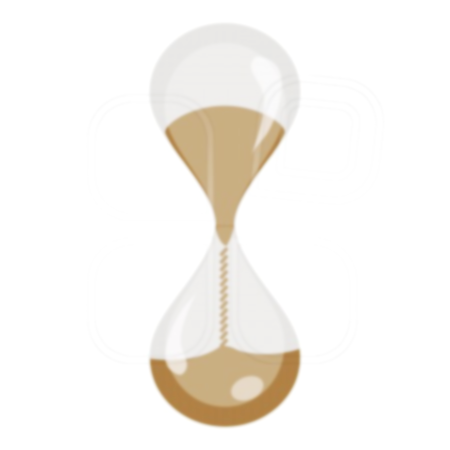 1960 -1990
9. ROCK CYLINDER METHOD, 1966
10. Nordtest accelerated alkali-silica reactivity test, Saturated NaCl bath method Chatterji , 1978
11. JIS A1146, Mortar bar test method, Japanese Industrial Standard (JIS)
12. Accelerated Danish mortar bar test, Jensen 1982
13. Evaluation of the state of alkali-silica reactivity in hardened concrete, Stark, 1985
14. ASTM C 1260,  Accelerated mortar bar test (AMBT); South African mortar-bar test- Oberholster and Davies, 1986,
15. Uranyl acetate gel fluorescence test, Natesaiyer and Hover, 1988
17/38
April 14, 2009
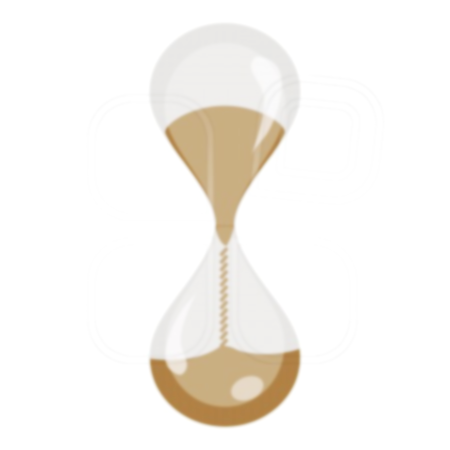 1991 -2010
16. Autoclave mortar bar test, Fournier et al. (1991)
17. Accelerated concrete prism test, Ranc and Debray, 1992
18. Modified gel pat test, Fournier, 1993
19. Chinese concrete microbar test (RILEM AAR-5)
20. Chinese autoclave test (CES 48:93), Japanese autoclave test, JIS A 1804
21. Chinese accelerated mortar bar method—CAMBT, 1998
22. Chinese concrete microbar test (RILEM AAR-5), 1999
23. Modified versions of ASTM C 1260 and ASTM C 1293,Gress, 2001
24. Universal accelerated test for alkali-silica and alkali-carbonate reactivity of concrete aggregates, modified CAMBT, Duyou et al., 2008
18/38
April 14, 2009
ASTM C 1260 (AMBT) and ASTM C 1293 (CPT)
ASTM C 1260 (AMBT) drawbacks
ASTM C 1260 tends to be overly severe, resulting in expansions exceeding the failure limit, even though these aggregates pass the concrete prism test and perform well in field applications (false positive). On the other hand, it also gives false negatives. 
 ASTM C 1293 (CPT) ) drawbacks
The major drawback to ASTM C 1293 is its long duration  (1 or 2 years). 
It has been criticized for leaching out of alkali
Why do we need MCPT?
From Industry perspective, 1 or 2 year test duration (CPT) is not practical, and false positives can lead to unnecessary exclusion and false negatives creates potential ASR risk 

MCPT has been developed to determine aggregate reactivity, with:
	- Similar reliability as ASTM C 1293 test but shorter test duration (56 days vs. 1 year)
	- Less aggressive exposure conditions than ASTM C 1260 test but better reliability
Development of MCPT method
Variable test conditions
Storage environment
Exposure condition 
1N NaOH 
 100% RH 
100% RH (Towel Wrapped)
Temperature
38 C
60 C
80 C
Sample Shape
Prism (2” x 2” x 11.25”)
Cylinder (2” dia x 11.25” long)

Soak Solution Alkalinity (0.5N, 1.0N, and 1.5N NaOH solutions)
Aggregates used in the Variables
Four known different reactive aggregates were used for these variables. These are as follows:
Spratt Limestone of Ontario, Canada, 
New Mexico, Las Placitas-Rhyolite, 
North Carolina, Gold Hill -Argillite, 
South Dakota, Dell Rapids – Quartzite
NC, SD, NM
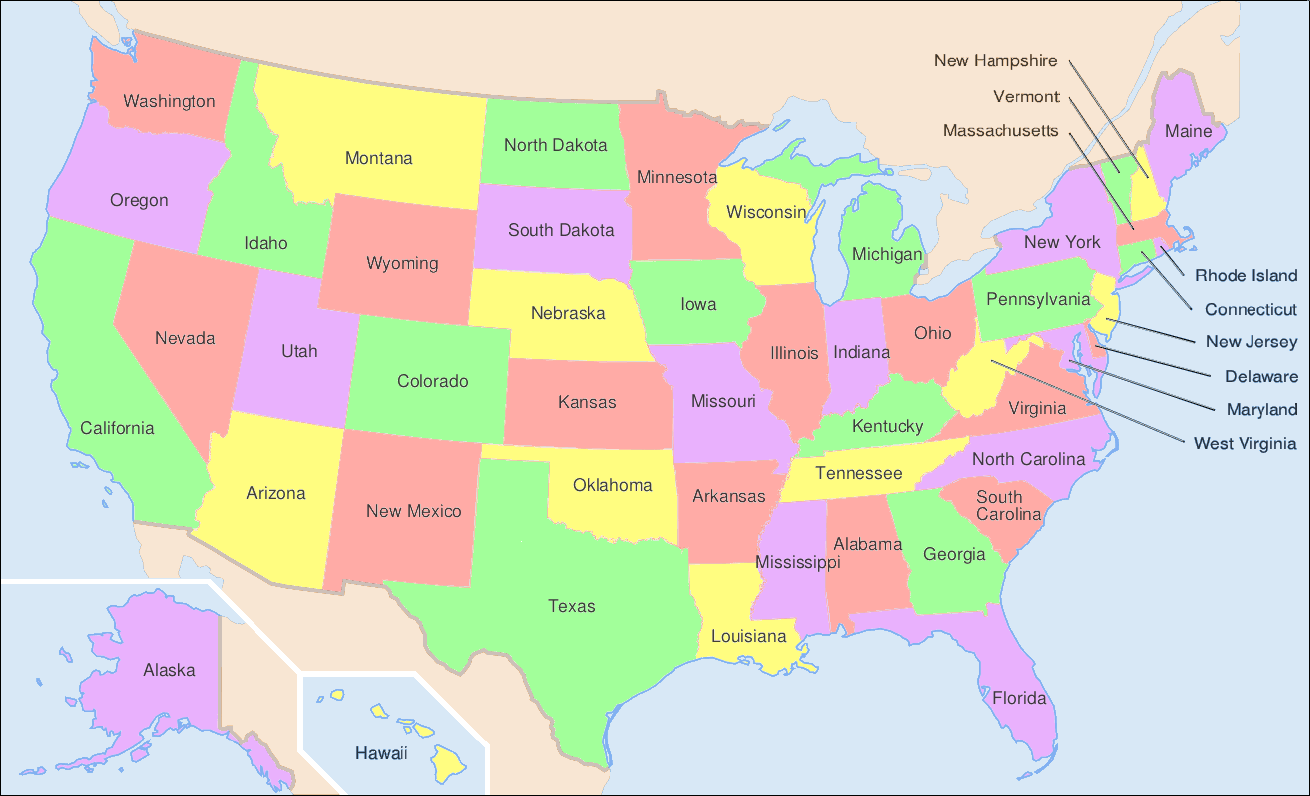 MCPT Samples
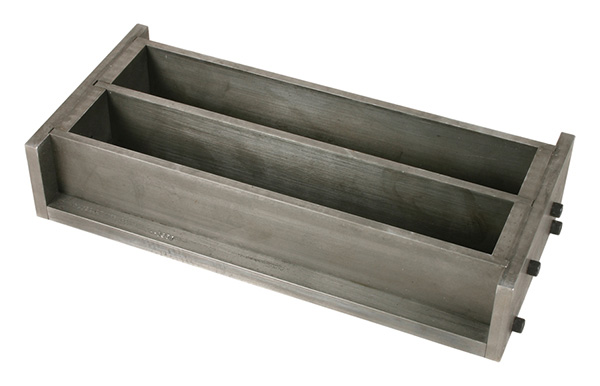 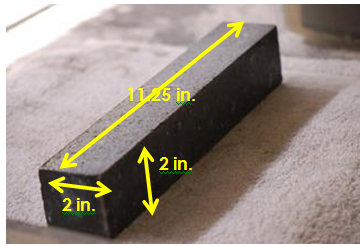 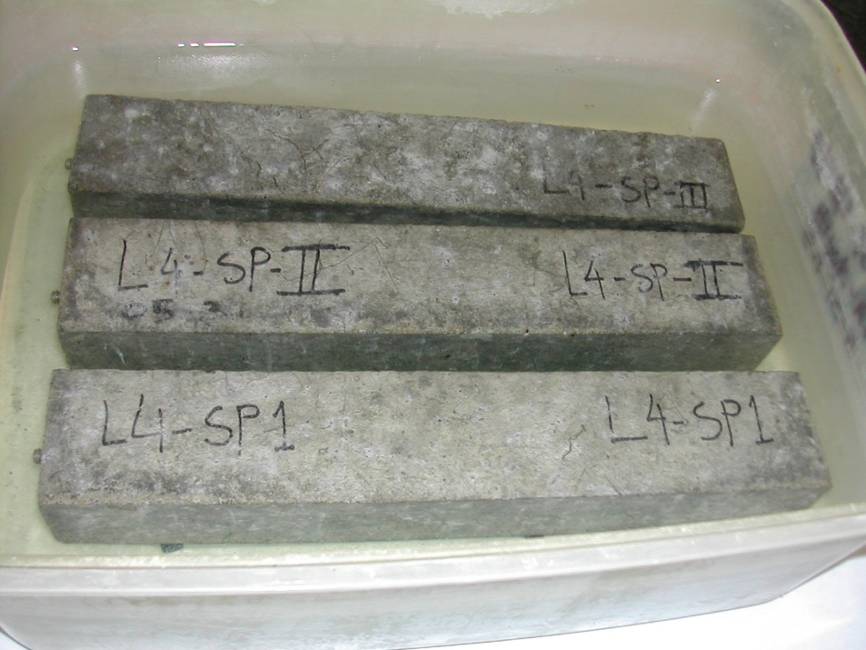 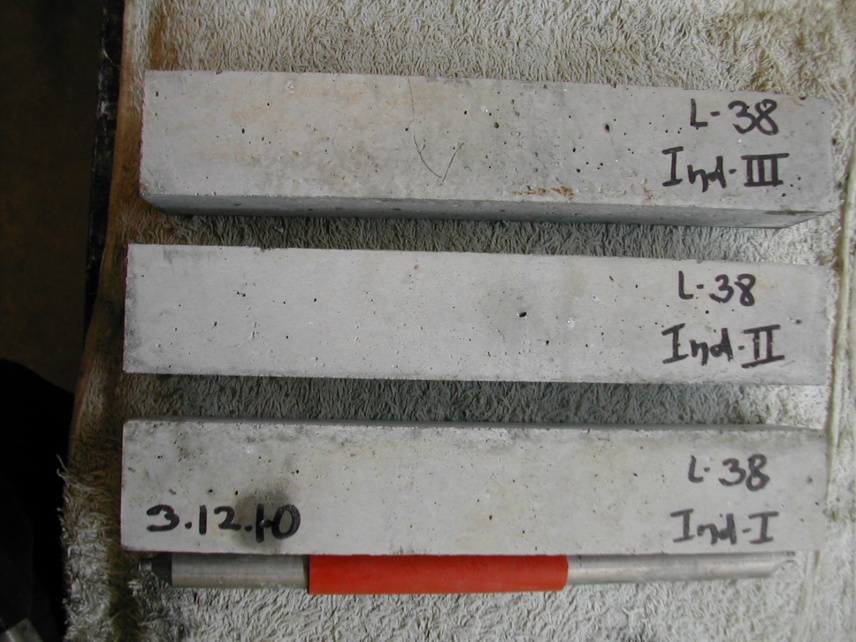 Reference bar and MCPT specimen reading  in the comparator
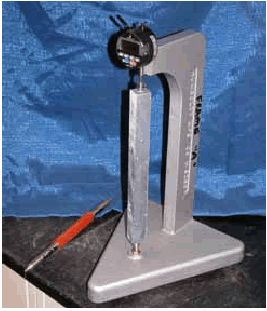 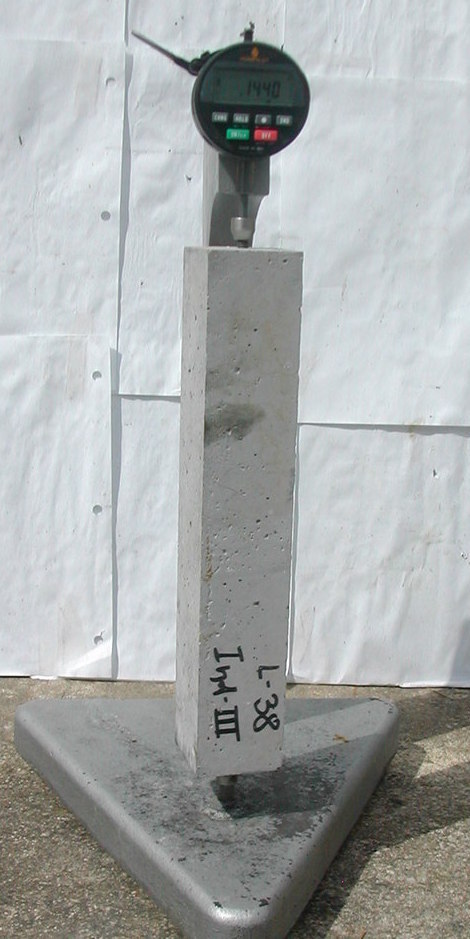 Flow Chart of MCPT
24± 2 hours
Demold
0 Day
48 hours
Casting
3 Day
3 days
26
Flow Chart of MCPT (continued)
0 Day
3 Day
7 Day
10 Day
14 Day
21 Day
28 Day
42 Day
42 Days
56 Day
56 Days
70 Day
70 Days
84 Day
84 Days
27
Effect of Storage Condition
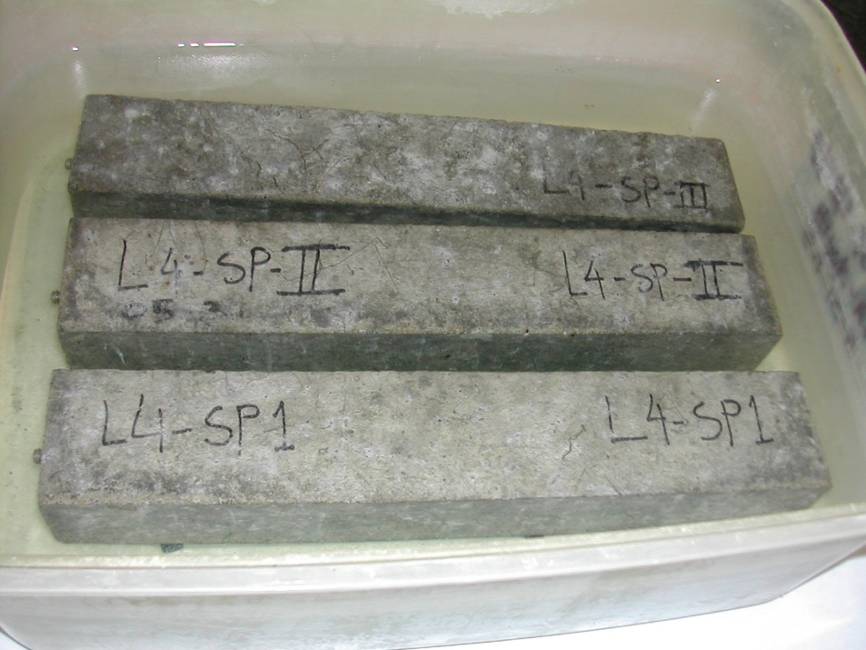 1N NaOH Soak Solution
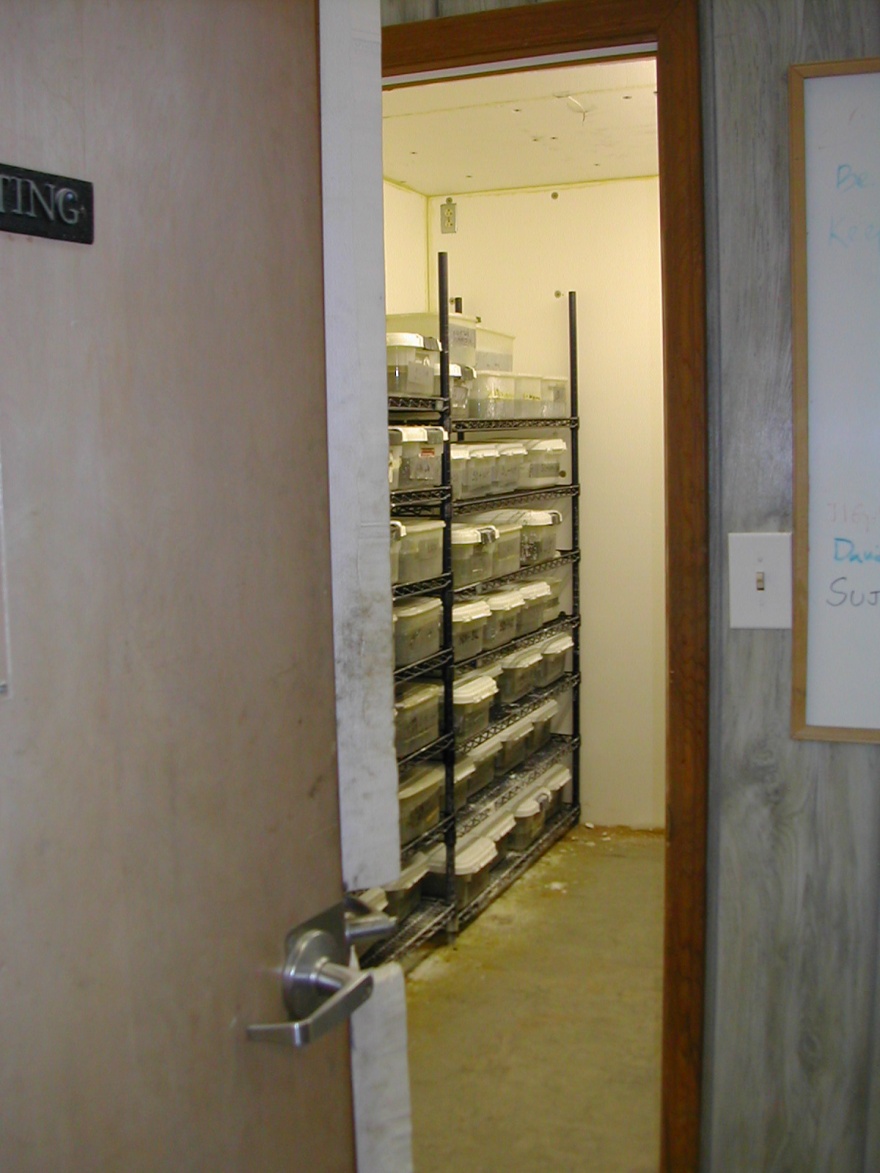 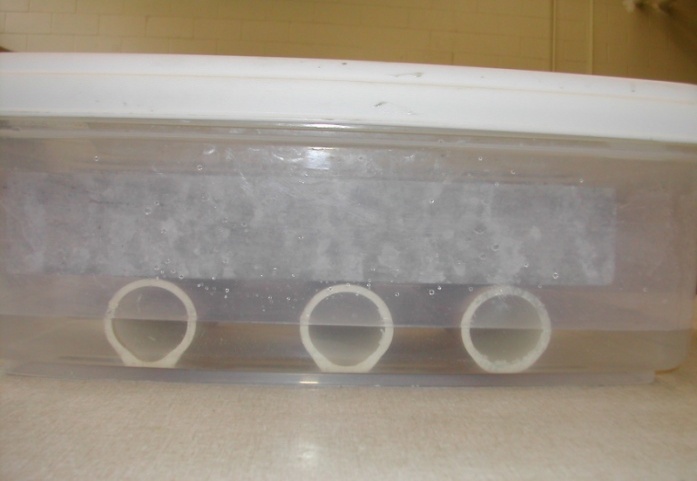 100% RH, Free standing
60 deg. C Storage Room
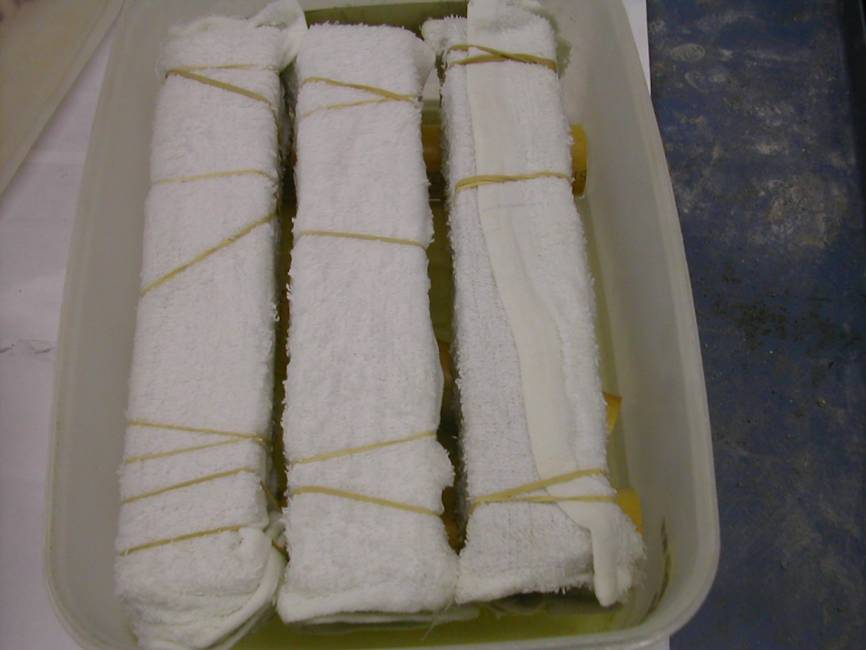 100% RH, Towel Wrapped
28
Effect of Storage Condition on Expansion in MCPT
Soak Solution Alkalinity (0.5N, 1.0N, and 1.5N NaOH solutions)
1.5 N
Prisms vs. Cylinders
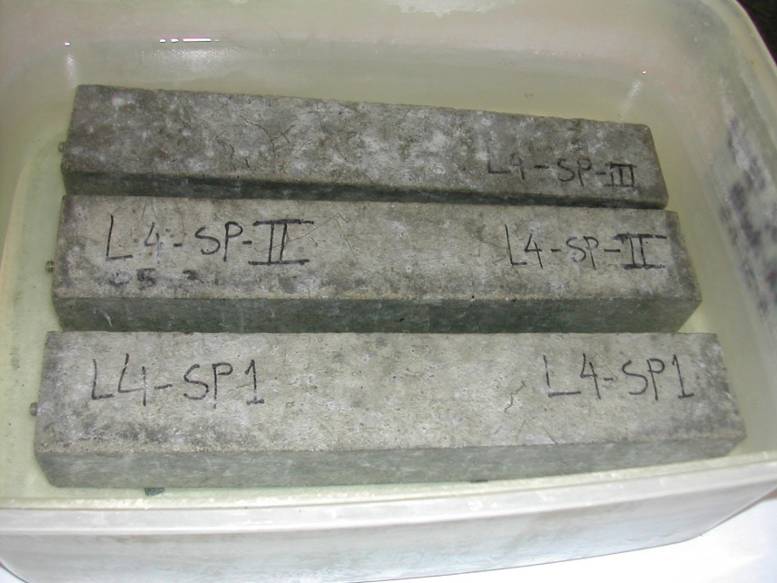 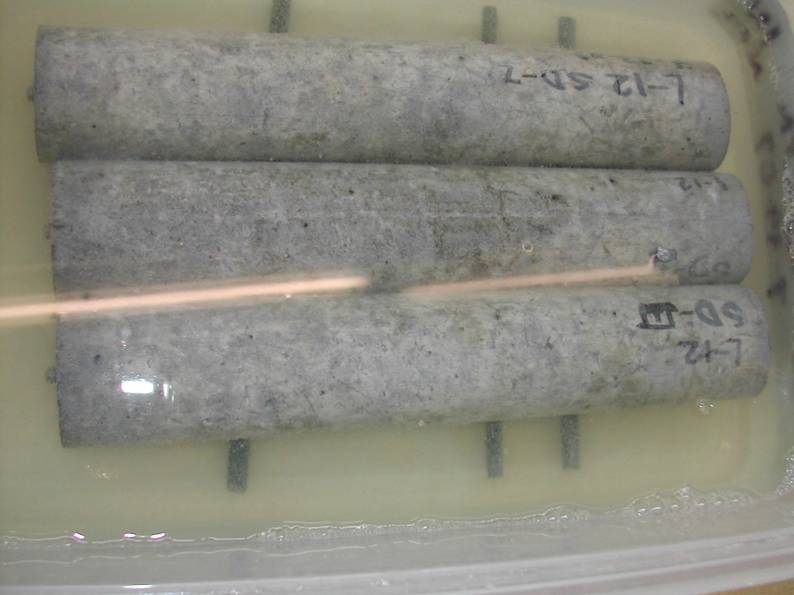 31
Effect of Sample Shape on Expansion in MCPTSpratt Limestone
Effect of Temperature on Expansion in MCPTSpratt Limestone
MCPT Method Parameters
Mixture Proportions and Specimen Dimensions
Specimen size			= 2 in. x 2 in. x 11.25 in.
Max. Size of Aggregate		= ½ in. (12.5 mm)
Volume Fraction of 			= 0.65
	Dry Rodded Coarse Aggregate
	in Unit Volume of Concrete	

Coarse Aggregate Grading Requirement:
34
MCPT Method (continued)
Test Procedure
Cement Content (same as C1293)    = 420 kg/m3
Cement Alkali Content 		          = 0.9% ± 0.1% Na2Oeq.
Alkali Boost, (Total Alkali Content)     = 1.25% Na2Oeq. by mass of cement
Water-to-cement ratio		          = 0.45
Storage Environment		          = 1N NaOH Solution
Storage Temperature		          = 60⁰C
Initial Pass/Fail Criteria		          = Exp. limit of 0.04% at 56 days
35
MCPT Method (continued)
Use non-reactive fine aggregate, when evaluating coarse aggregate
Use non-reactive coarse aggregate, when evaluating fine aggregate
List of Aggregates Tested in MCPT Protocol
37
MCPT 56-expansions for coarse aggregates
MCPT 56-expansions for fine aggregates
MCPT Curves Rate of Expansion becomes Steady after 42 Days for Spratt
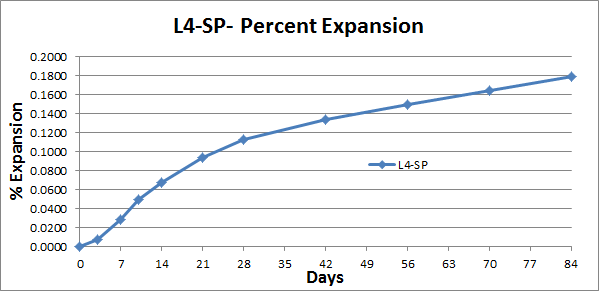 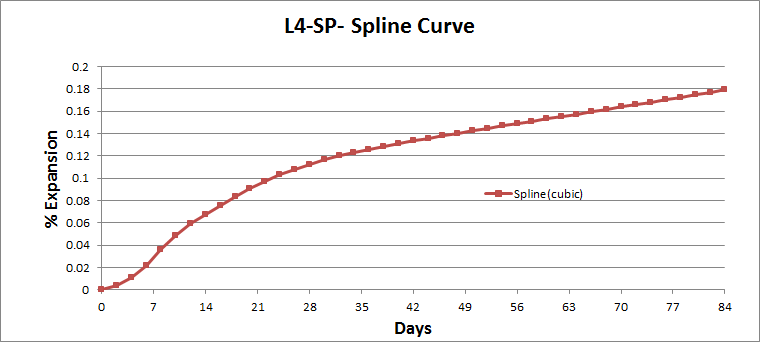 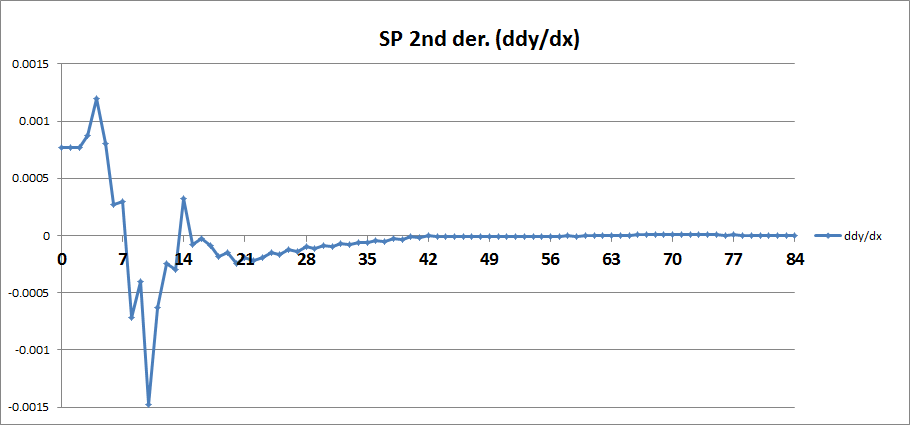 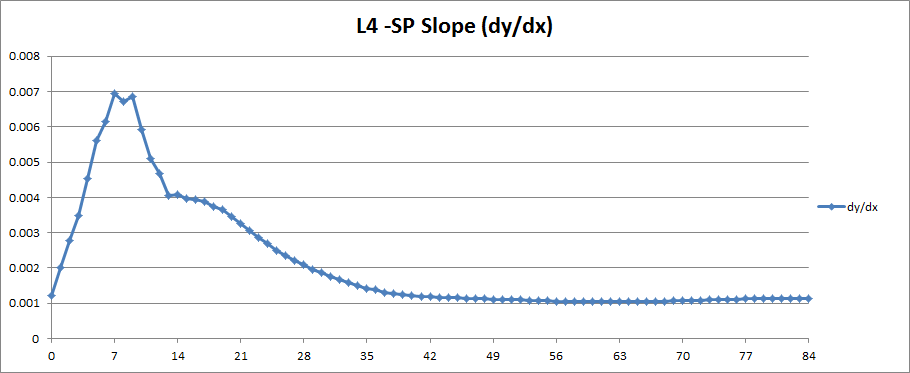 Days
Days
40
SP, NM, SD, NC- 2nd Derivative Curves
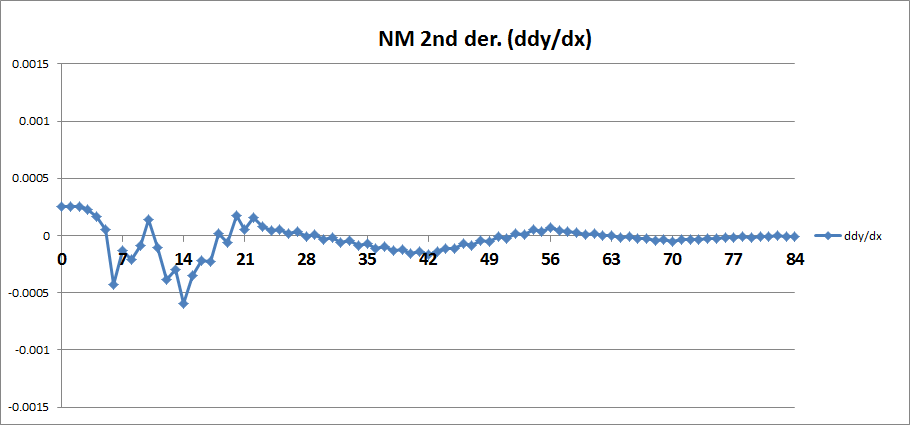 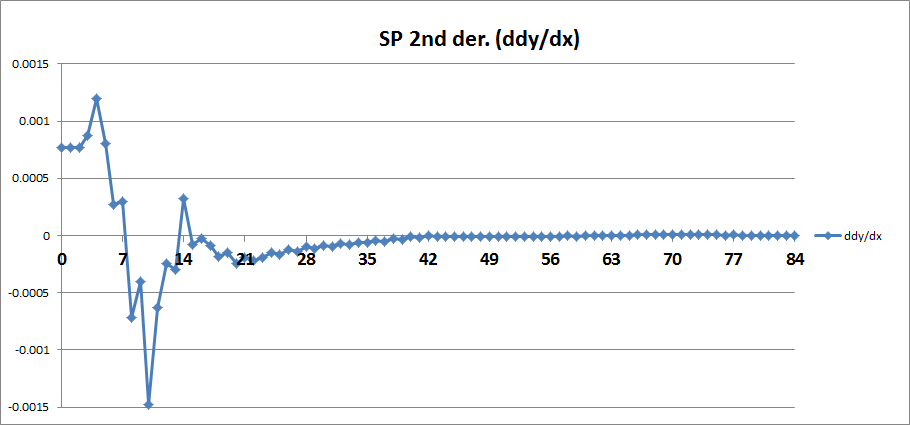 Days
Days
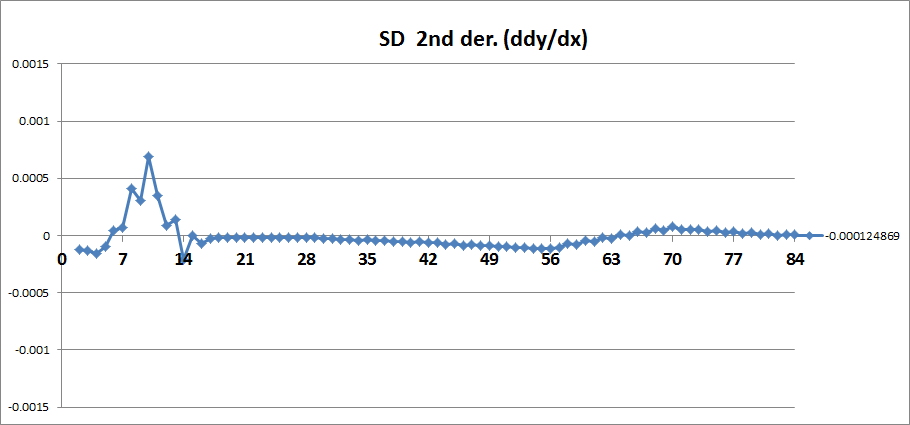 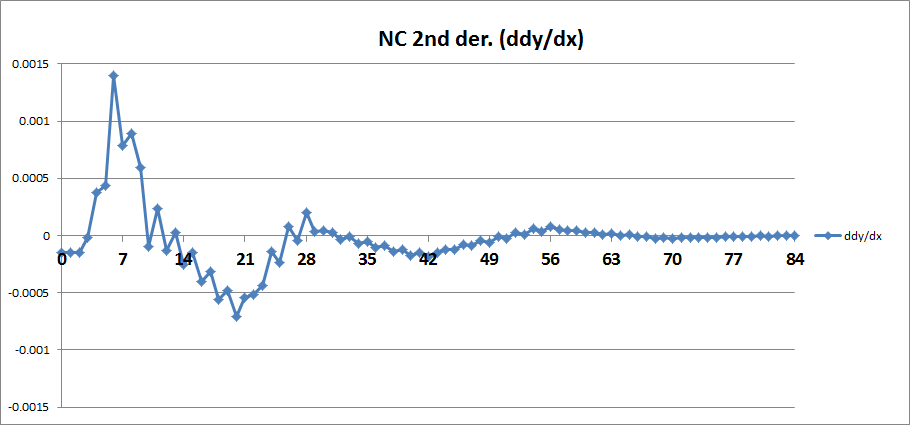 Days
Days
Expansion Data of Test Specimens Containing Selected Aggregates in Different Test Methods (Note: red:- reactive, green:- non-reactive)
Choosing Age Limit for MCPTComparison of MCPT-56 day with CPT-365-day
MCPT
0.04% limit at 56 days
CPT
0.04% limit at 365 days
Proposed Criteria for Characterizing Aggregate Reactivity in MCPT Protocol
Evaluating SCMs in the MCPT
Three fly ashes used
Low-lime fly ash 
intermediate-lime fly ash,  and 
high-lime fly ash 

All were used at a dosage of 25% by mass replacement of cement 
Later nine different fly ashes (3 high-lime -HL, 3 low-lime-LL and 3 intermediate-lime- IL fly ashes) at 25% cement replacement levels were investigated
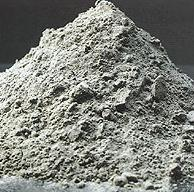 45
Nine different fly ashes (3 high-lime, 3 low-lime and 3 intermediate-lime fly ashes) at 25% cement replacement levels
46
Lime Content vs. % Expansion at 56 Days at 25% replacement levels for nine fly ashes
Effectiveness of Slag, Meta-kaolin, Silica fume and LiNO3 in mitigating ASR
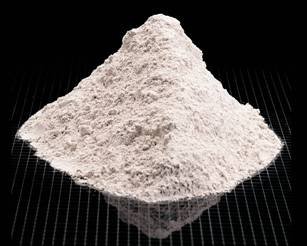 Spratt limestone as reactive aggregate  

Mass replacement of cement
Slag was used at a dosage of 40% 
Metakaolin was used at a dosage of 10% 
Silica Fume was used at a dosage of 10% 

Additionally LiNO3 was used at a dosage of 100%
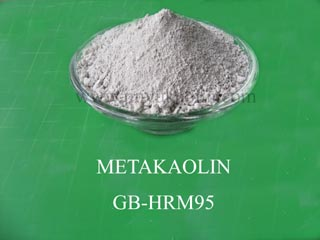 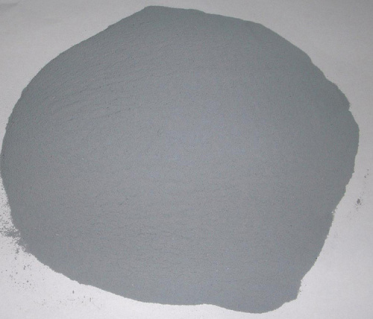 Effectiveness of Slag, Meta-kaolin, Silica fume and LiNO3 in mitigating ASR in MCPT
49
Implementation of MCPT Method and AASHTO Code
Round Robin Testing of MCPT -conducted across six labs:
Nebraska DOT( Department of Transportation)
Delaware DOT
Turner-Fairbanks Highway Research Center, FHWA
Purdue University
Bowser Morner, Inc.
Clemson University

AASHTO adopted Miniature Concrete Prism Test as a provisional test  standard AASHTO TP 111 in 2014.
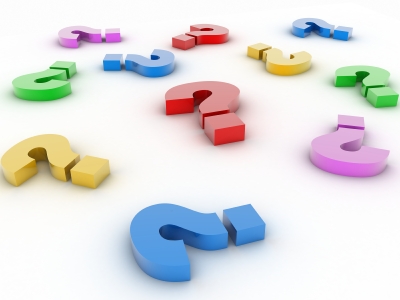 Questions?
elatife@g.clemson.edu